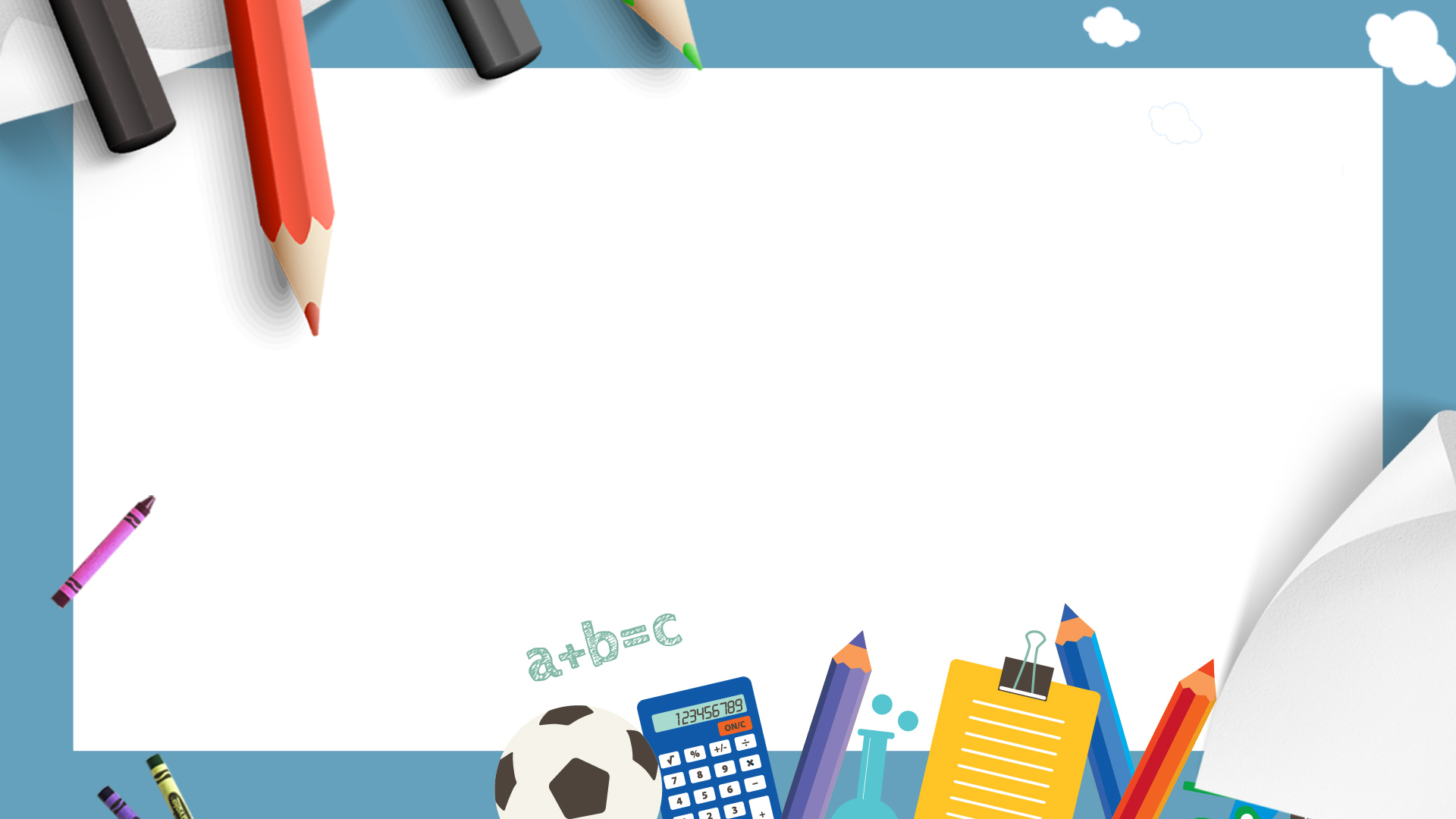 ÔN TẬP VÀ BỔ SUNG VỀ GIẢI TOÁN
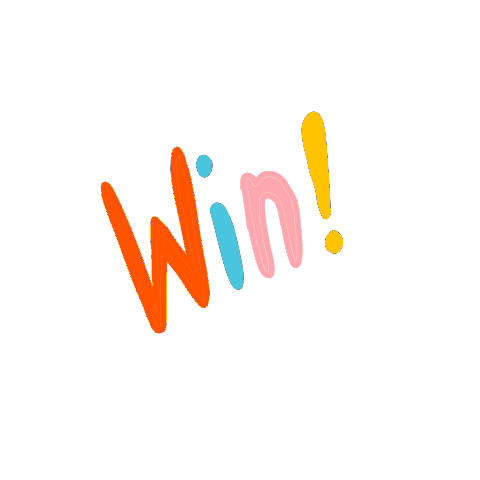 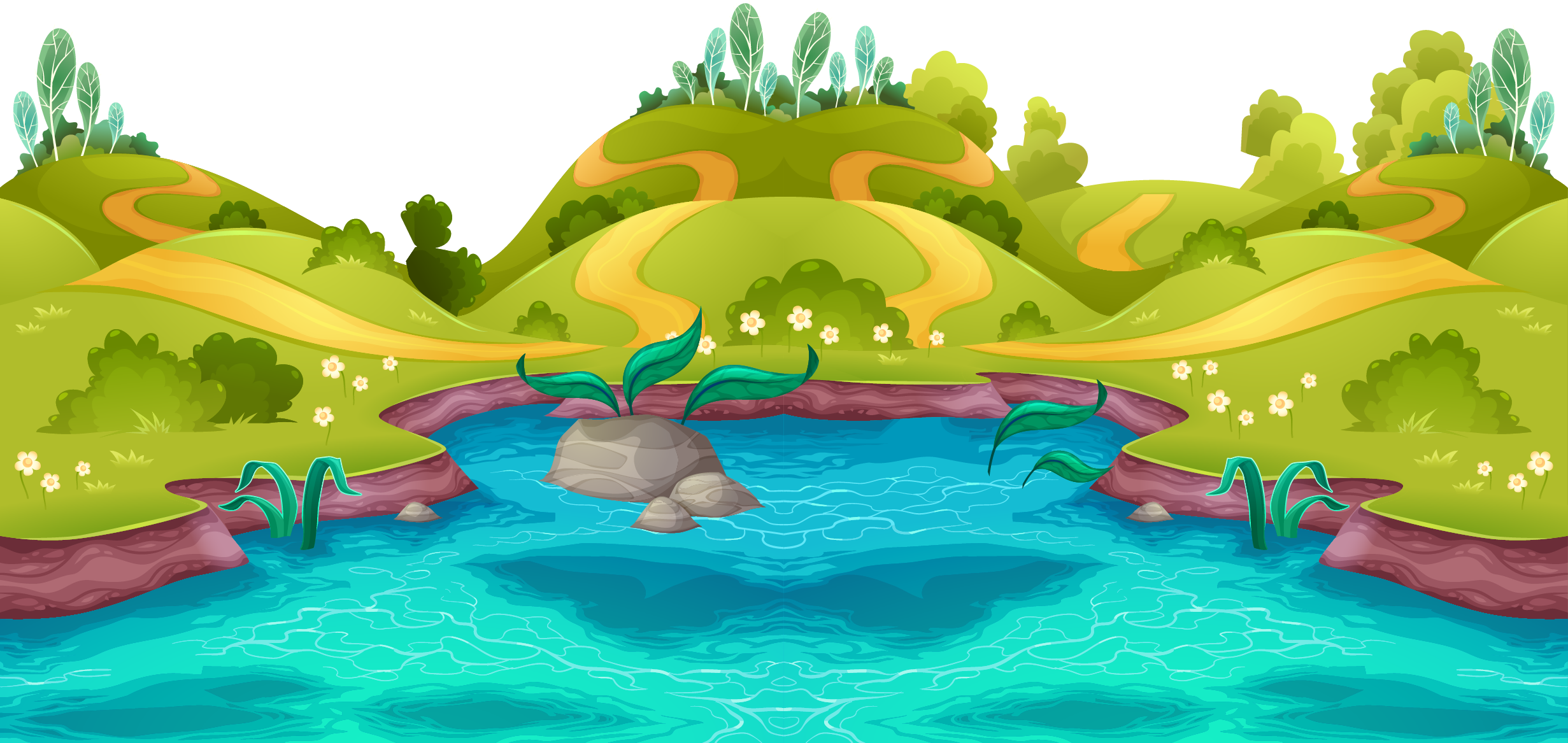 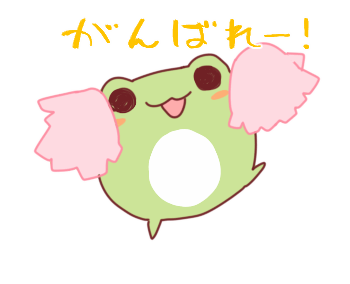 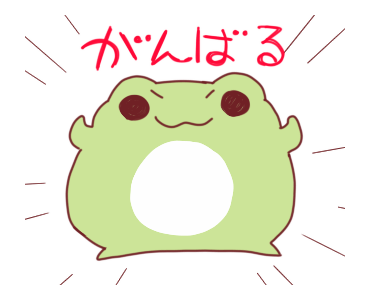 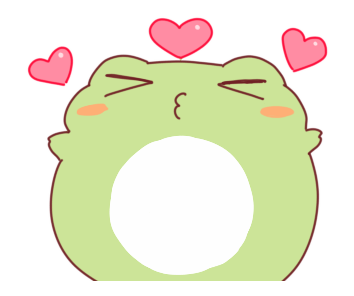 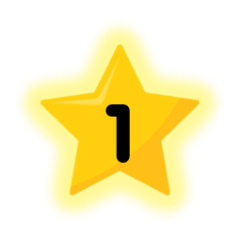 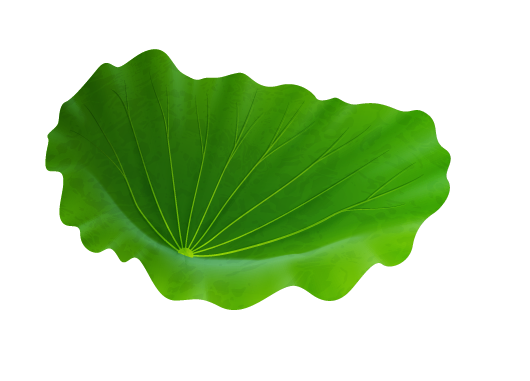 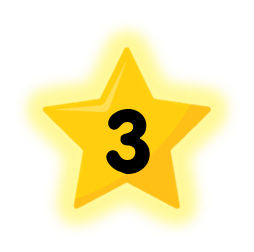 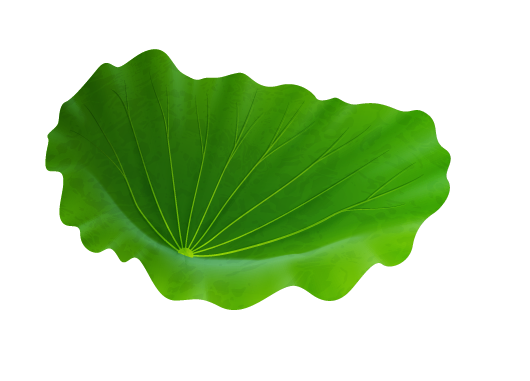 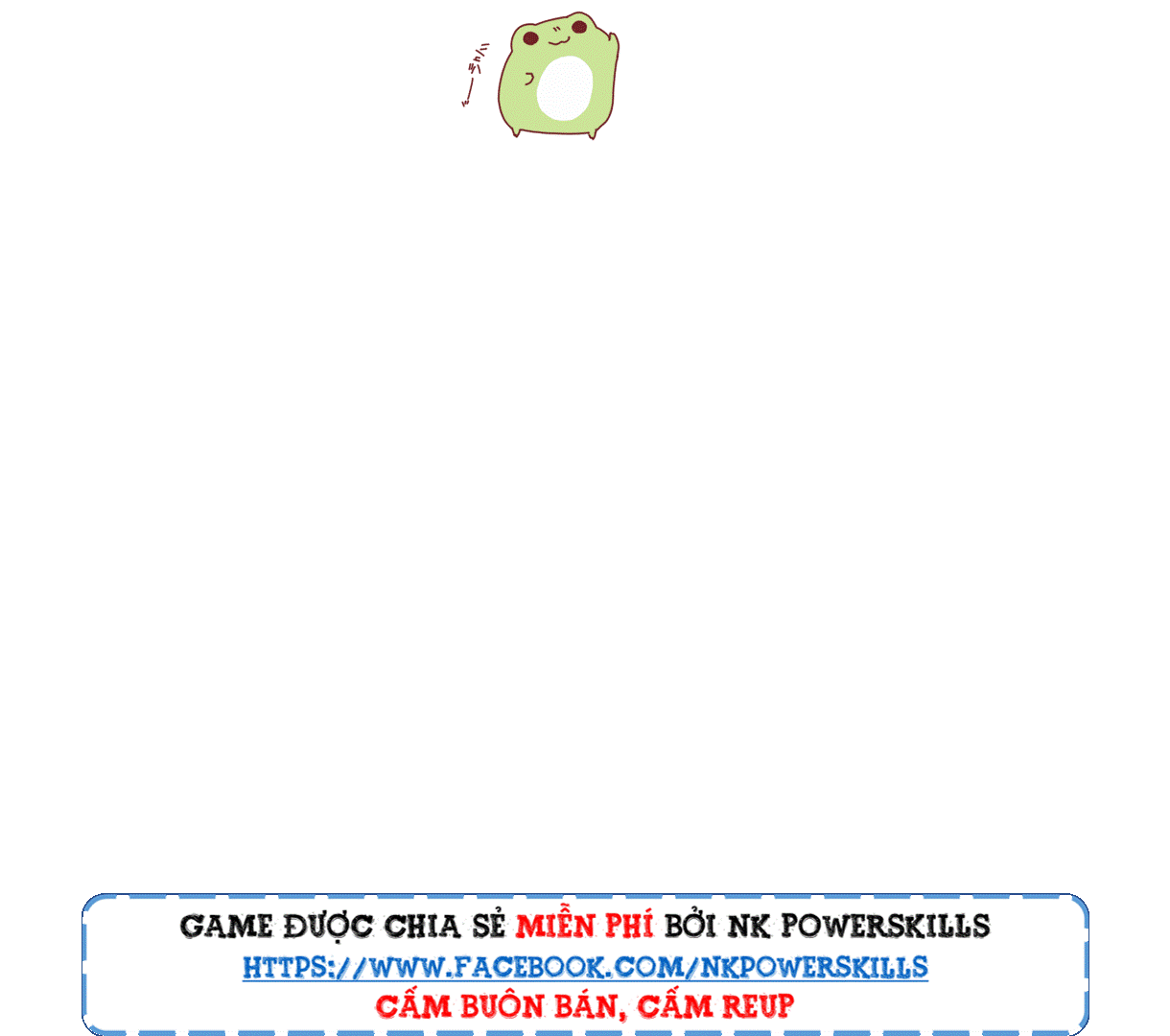 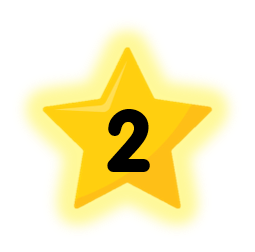 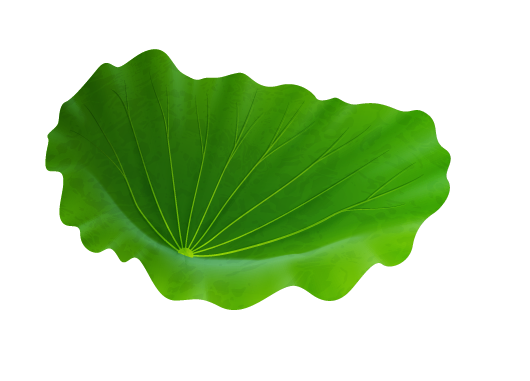 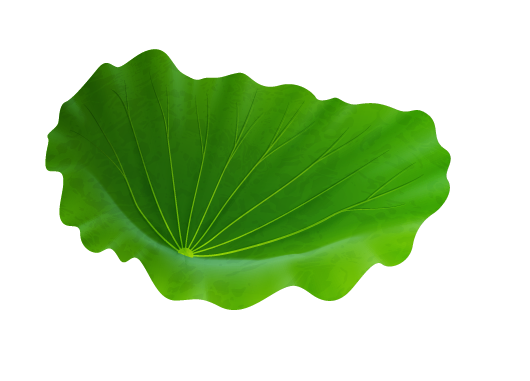 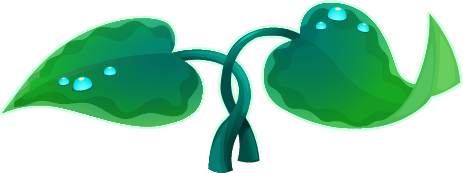 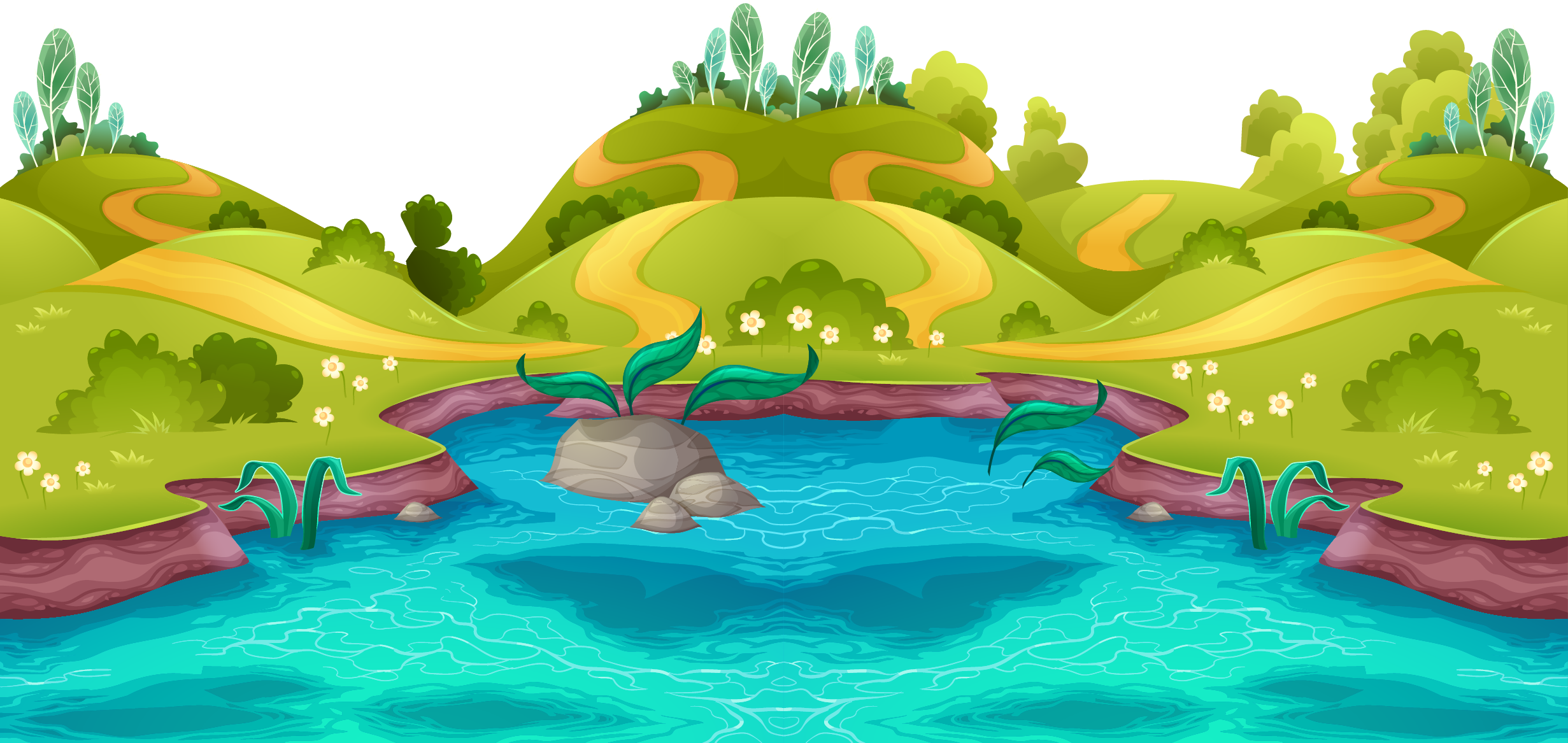 1. Nêu các bước giải bài toán tổng tỉ ?
Tìm tổng số phần bằng nhau
Số bé = tổng : tổng số phần x số phần
Số lớn = tổng – số bé
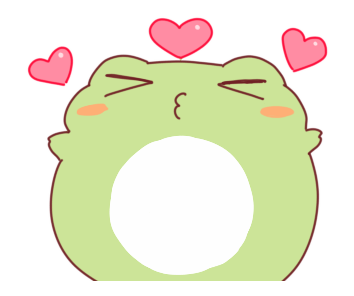 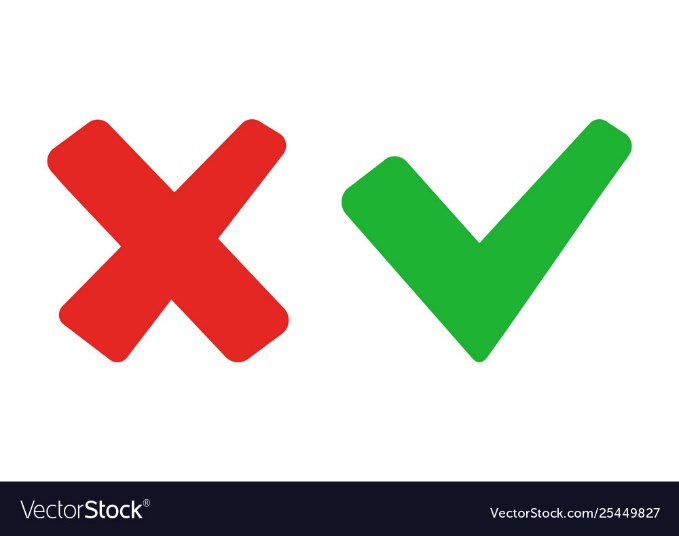 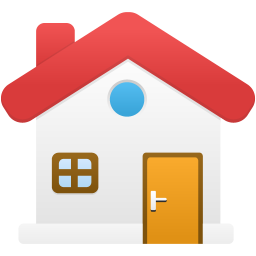 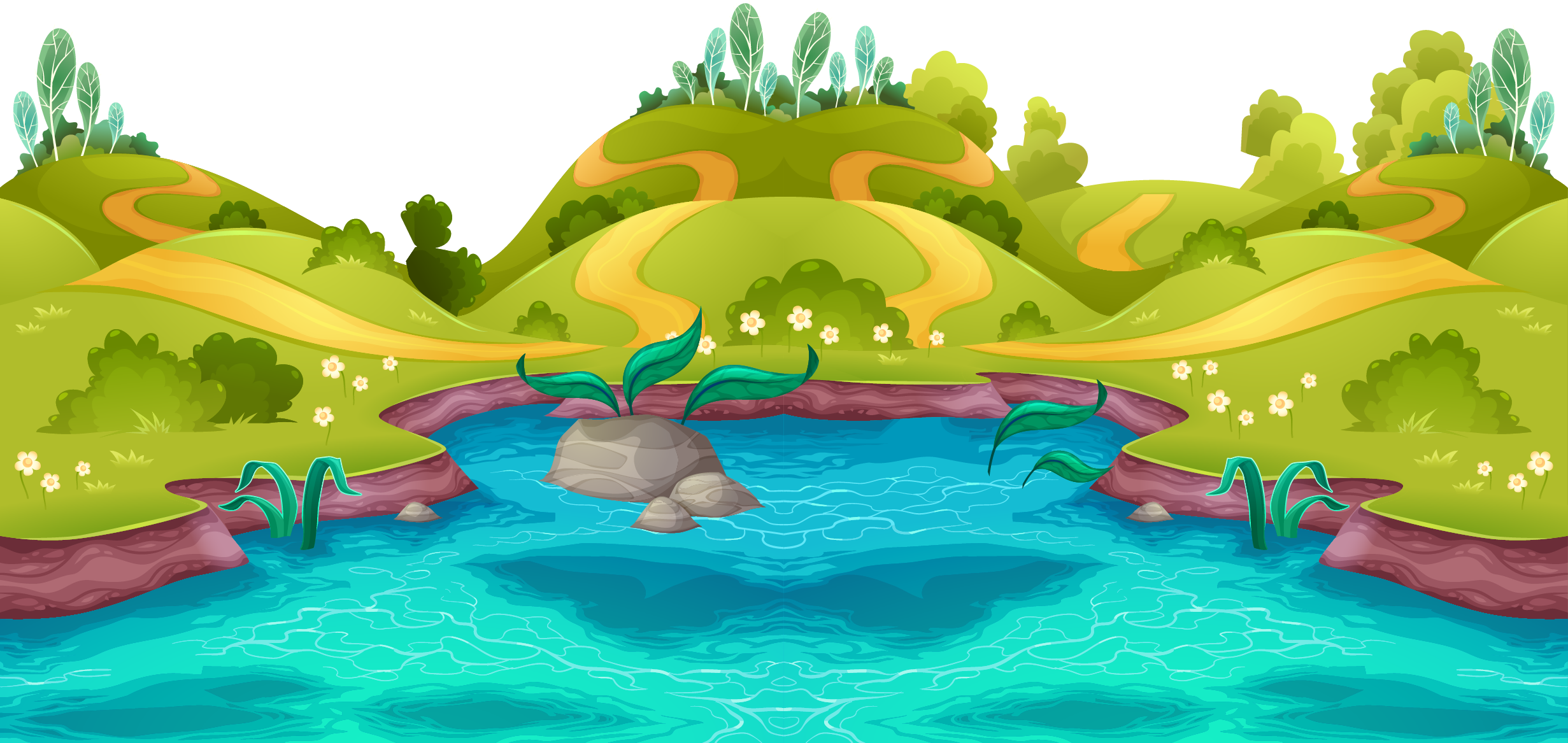 2. Nêu các bước giải bài toán hiệu tỉ ?
Tìm hiệu số phần bằng nhau
Số bé = hiệu : hiệu số phần x số phần
Số lớn = số bé + hiệu
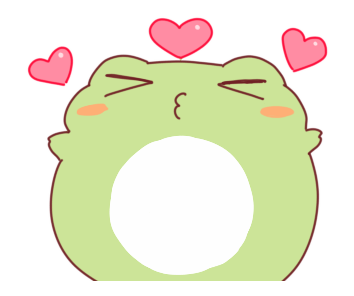 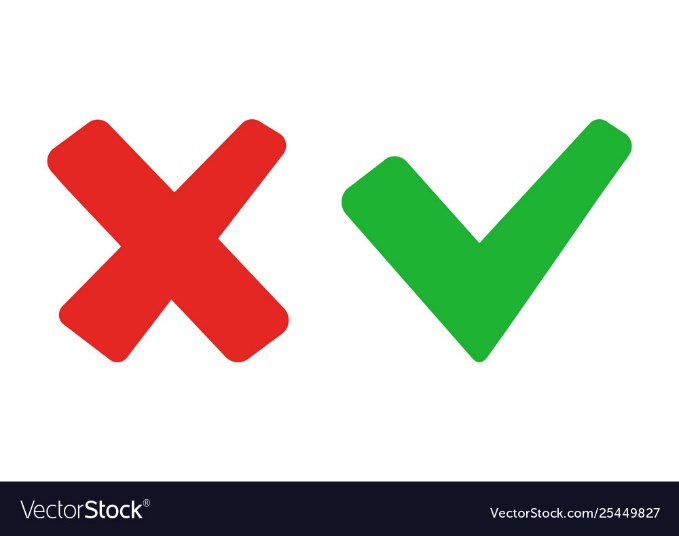 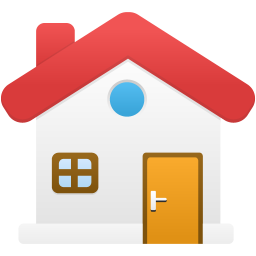 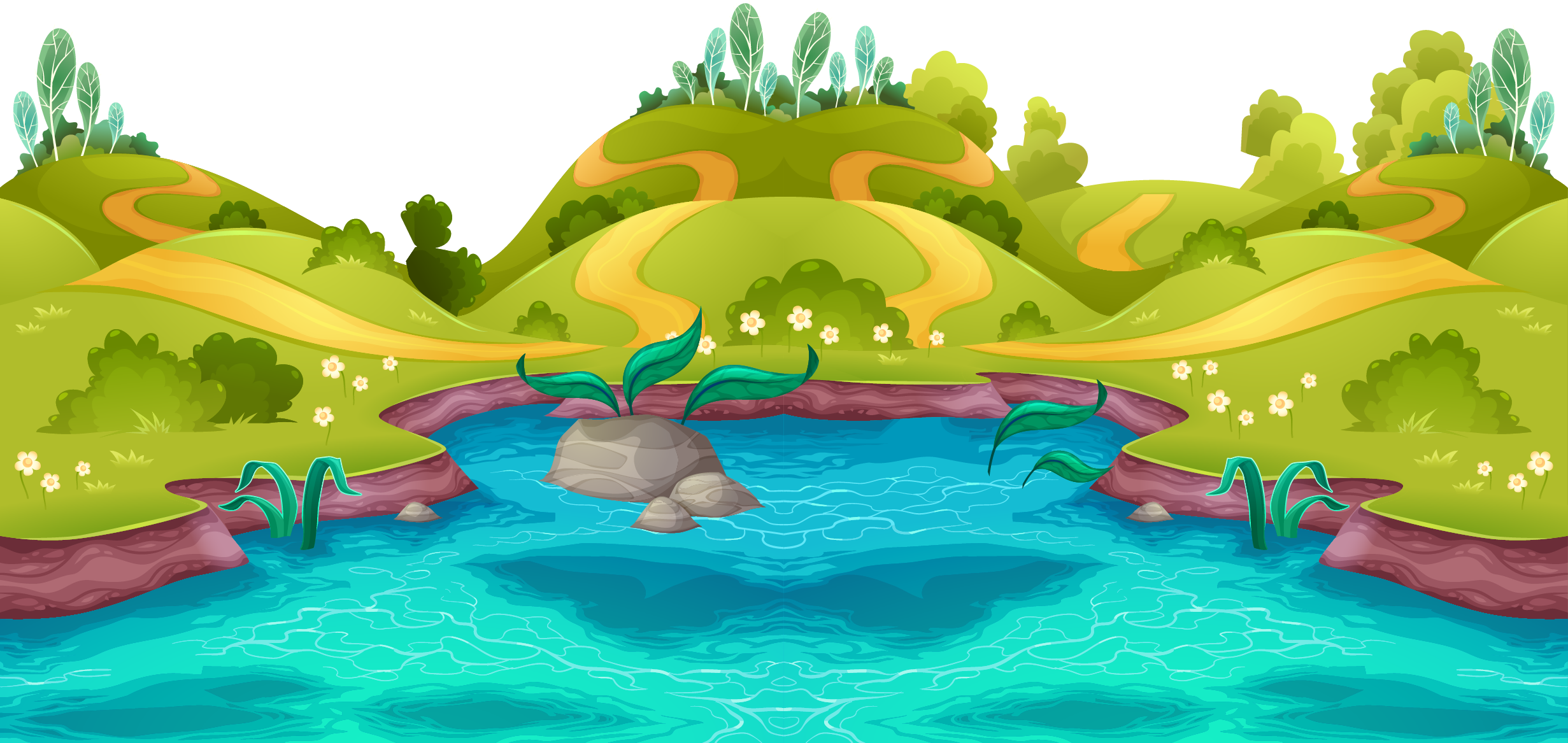 Tổng số phần bằng nhau:
7 + 9 = 16
Số bé là:
80 : 16 x 7  = 35
Số lớn là:
80 – 35 = 45
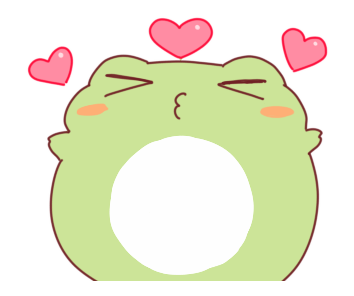 Đáp số: Số bé: 35
	Số lớn: 45
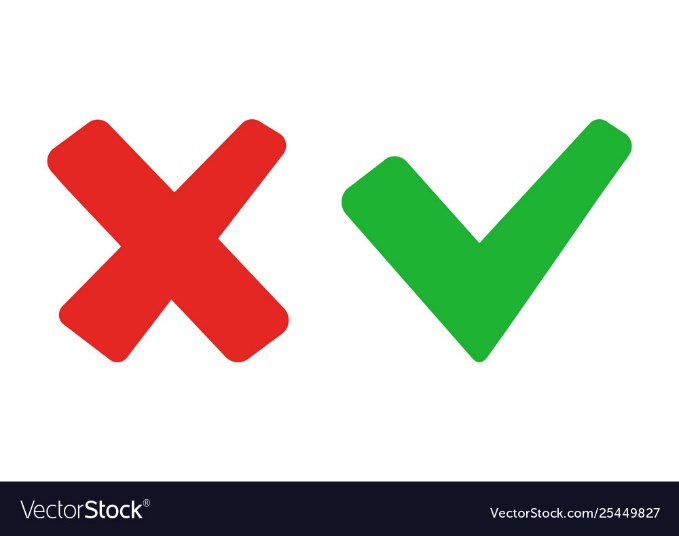 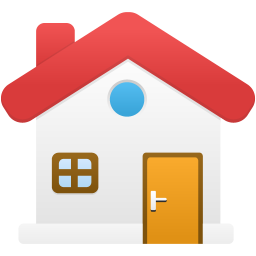 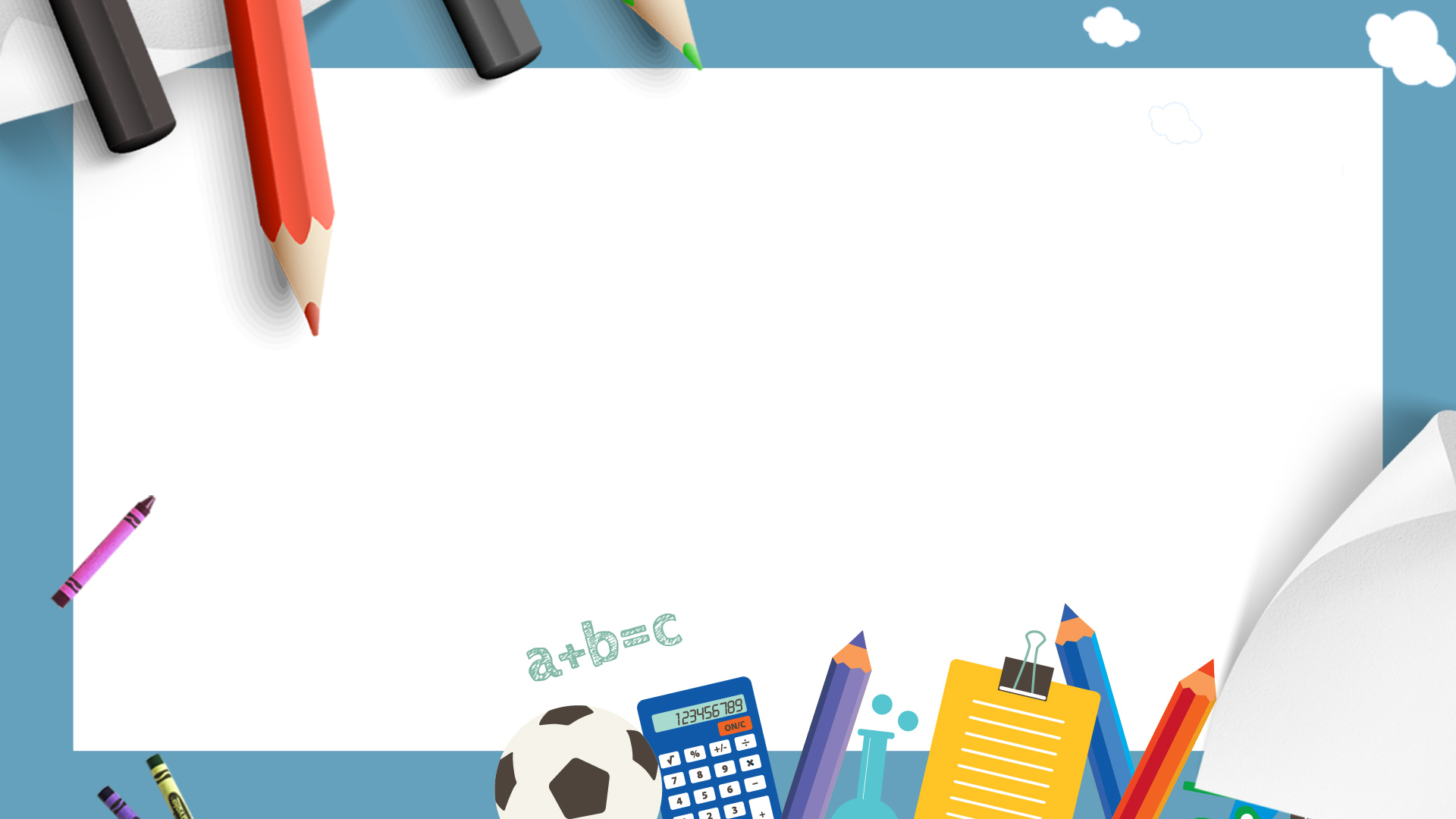 Ôn tập và bổ sung về giải toán
Thực hiện: EduFive
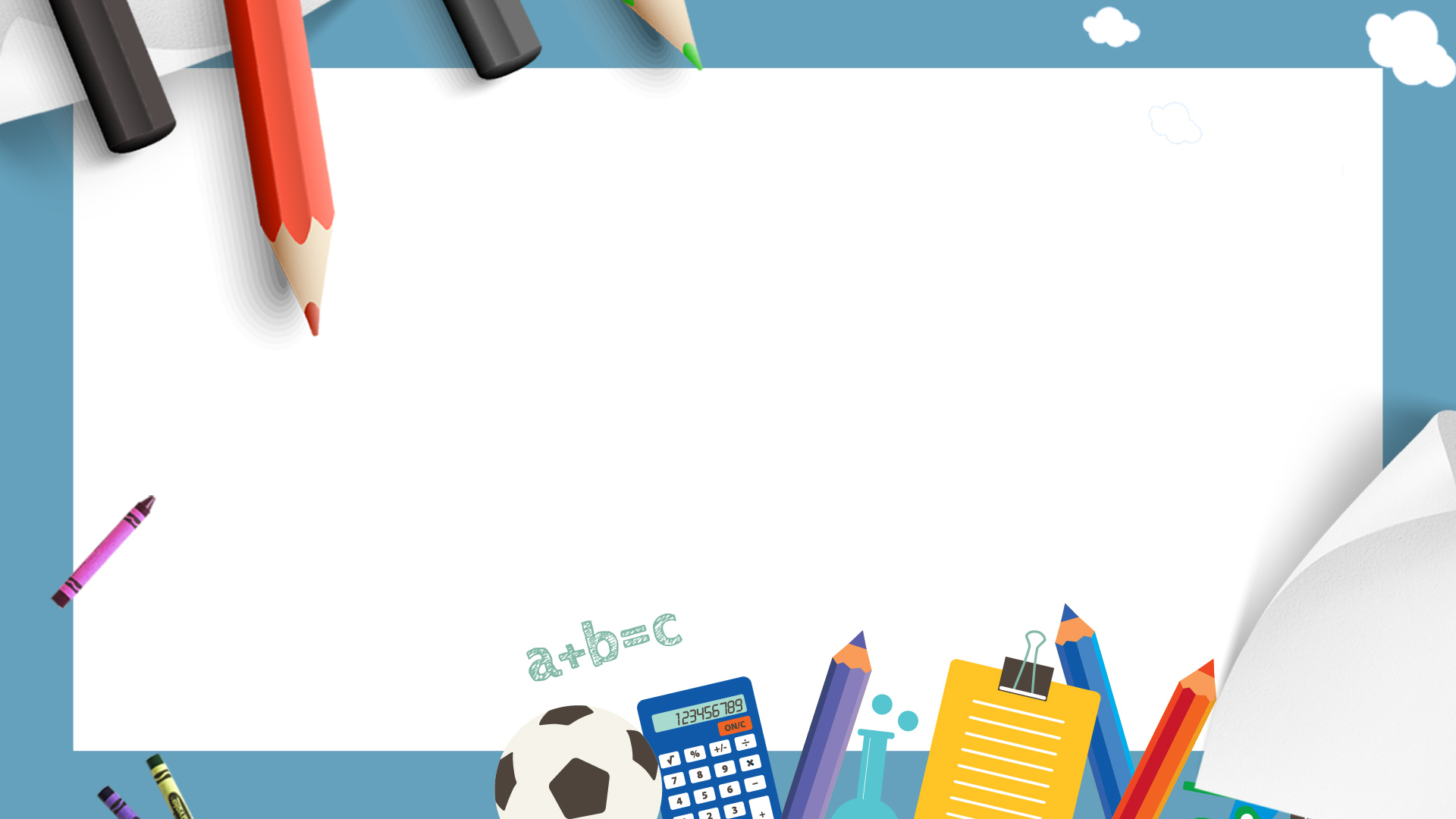 Ví dụ: Một người đi bộ trung bình mỗi giờ đi được 4km.
    Bảng dưới đây cho biết quãng đường đi được của người đi bộ trong 1giờ, 2giờ, 3 giờ:
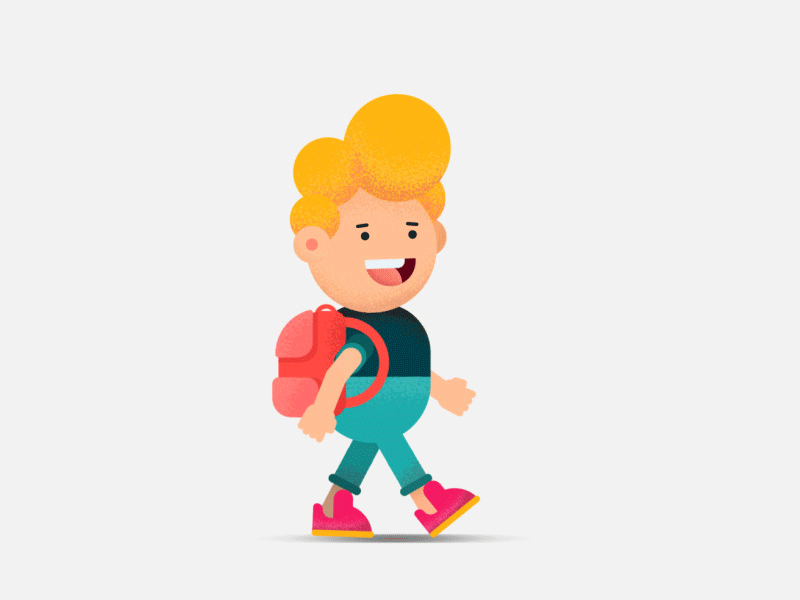 Nhận xét: Khi thời gian gấp lên bao nhiêu lần thì quãng đường đi được cũng gấp lên bấy nhiêu lần.
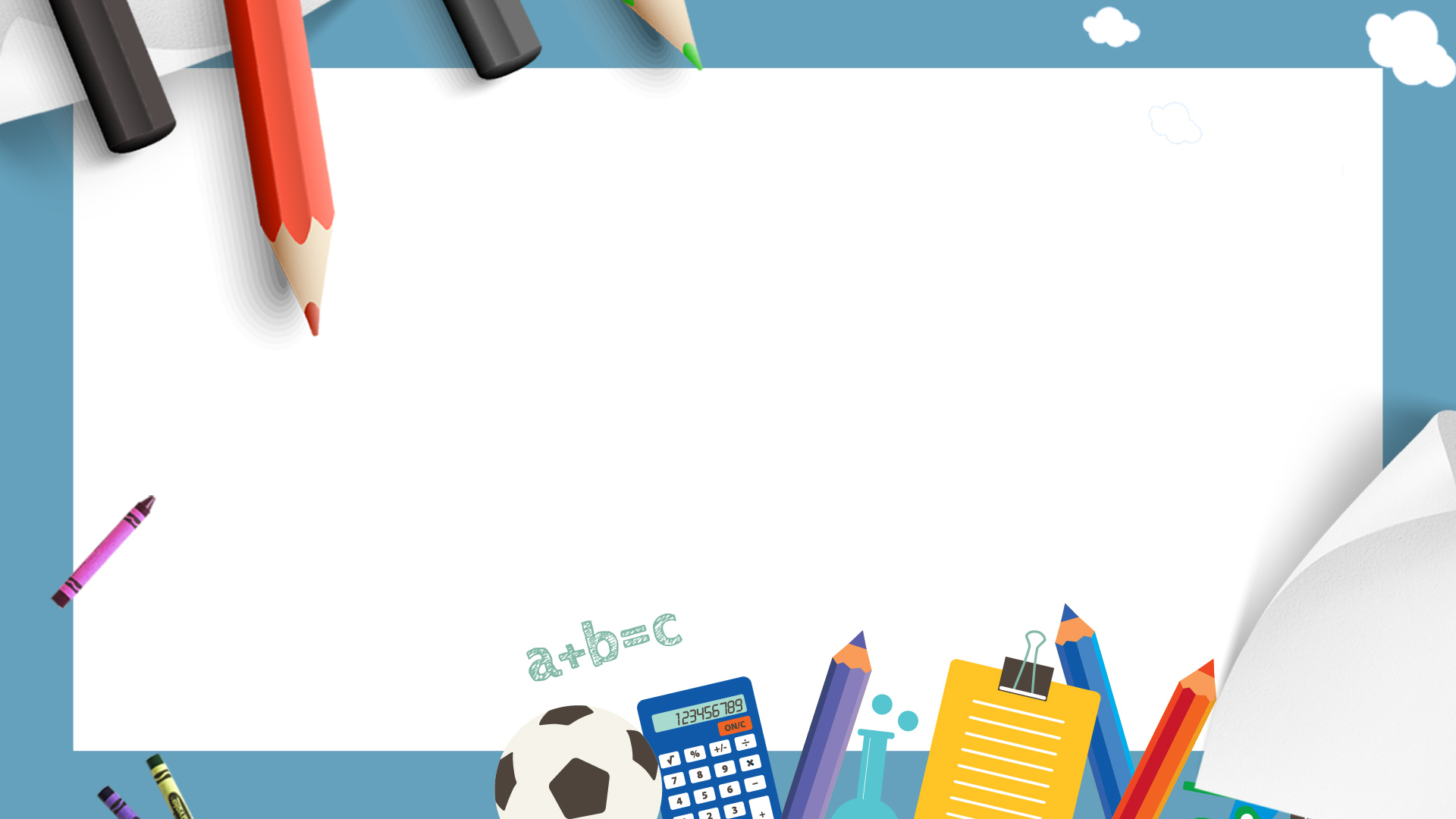 b) Bài toán: Một ô tô trong 2 giờ đi được 90 km. Hỏi trong 4 giờ ô tô đó đi được bao nhiêu ki-lô-mét?
Bài giải:
Trong 1 giờ ô tô đi được:
90 : 2 = 45 (km)* 
Trong 4 giờ ôtô đi được:
45 x 4 = 180 (km)
Đáp số: 180 km
Cách 1
Tóm tắt:
2 giờ: 90 km
4 giờ: … km?
(*)Bước này là bước “rút về đơn vị”
b) Bài toán: Một ô tô trong 2 giờ đi được 90 km. Hỏi trong 4 giờ ô tô đó đi được bao nhiêu ki-lô-mét?
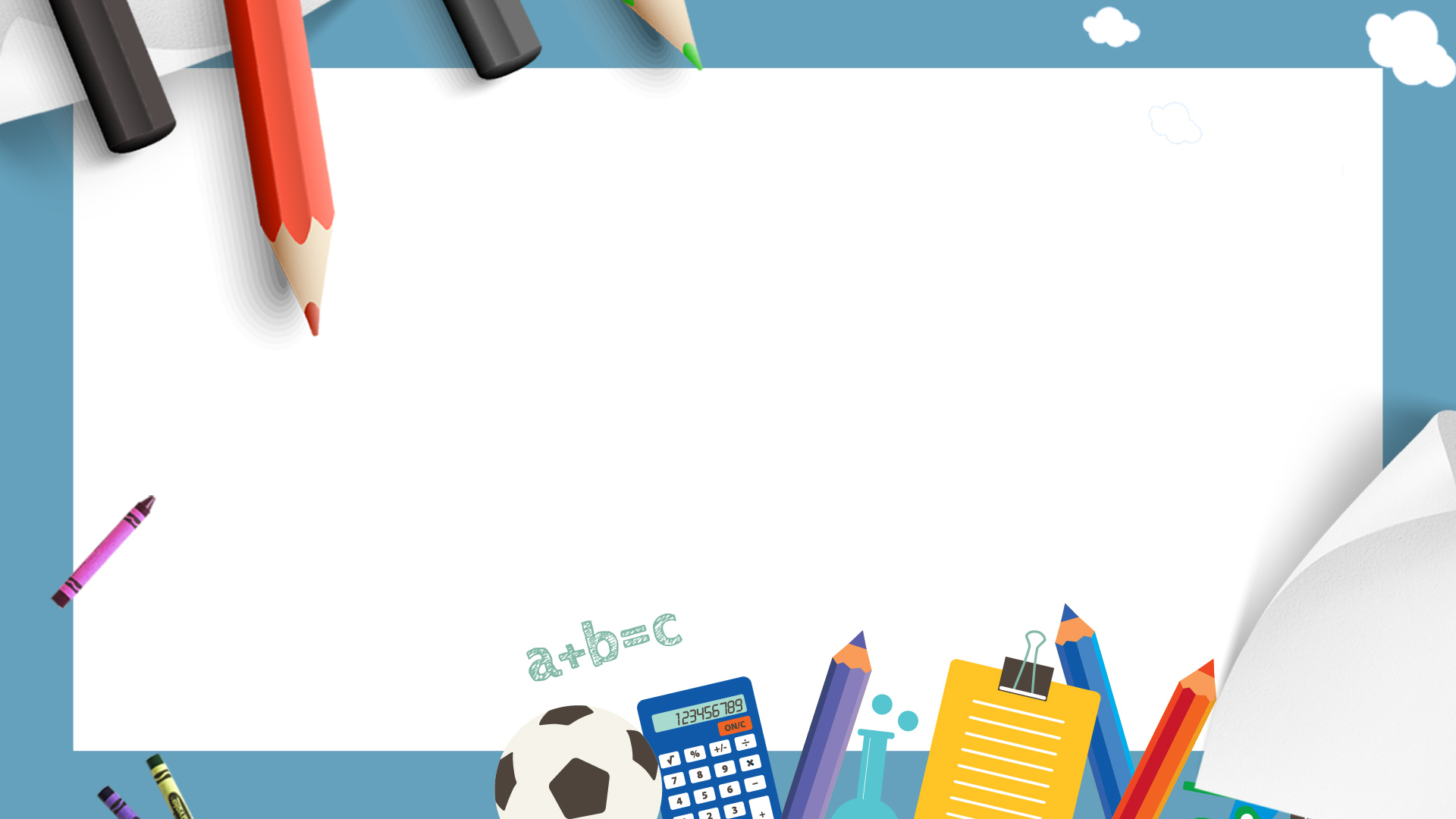 Bài giải:
4 giờ gấp 2 giờ số lần:
4 : 2 = 2 (lần)**
Trong 4 giờ ôtô đi được:
90 x 2 = 180 (km)
Đáp số: 180 km
Cách 2
Tóm tắt:
2 giờ : 90 km
4 giờ : … km?
(**)Bước này là bước “tìm tỉ số”
Chú ý: Khi làm bài, học sinh có thể giải bài toán bằng một trong hai cách trên.
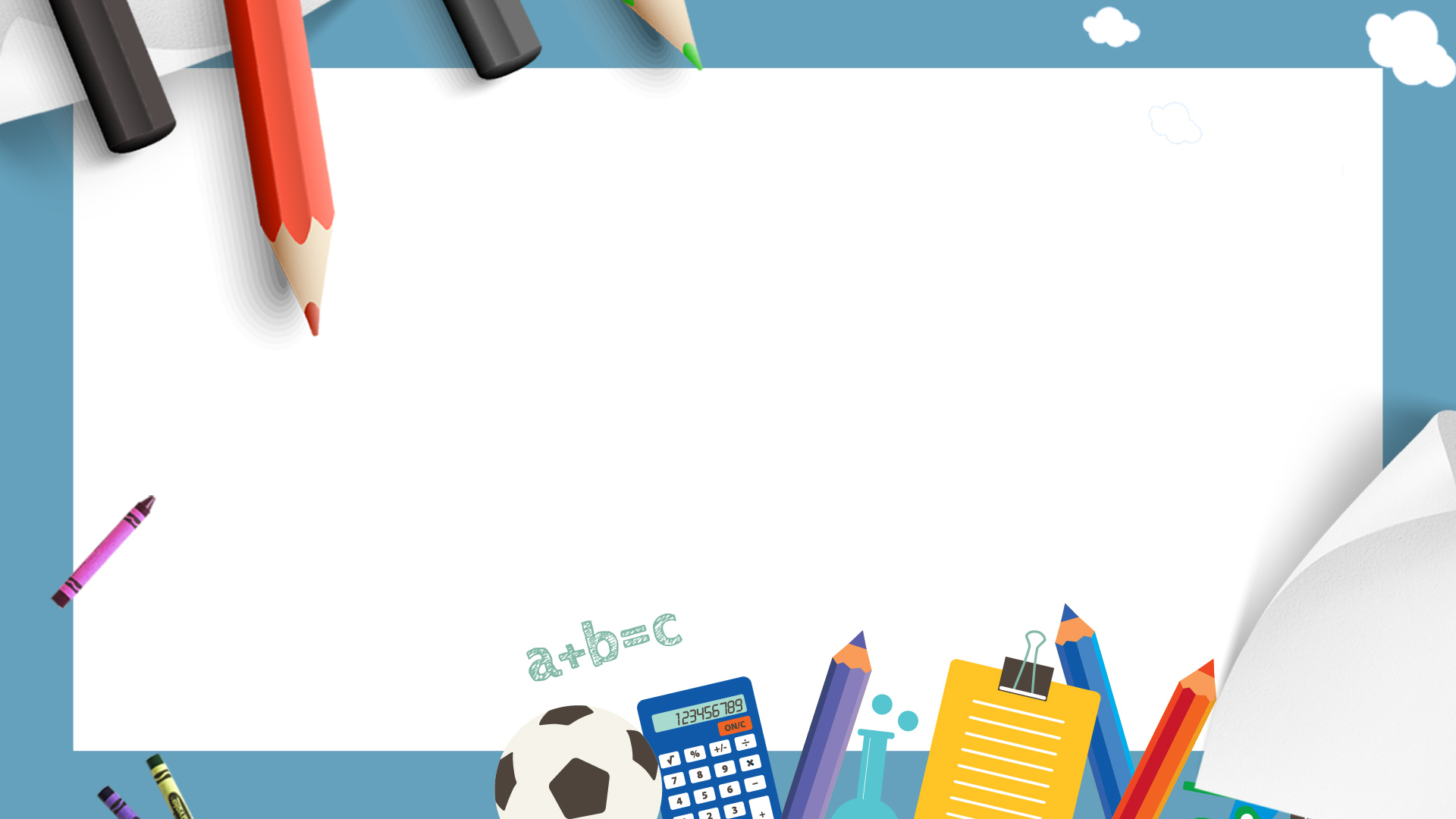 1. Mua 5m vải hết 80 000 đồng. Hỏi mua 7m vải loại đó hết bao nhiêu tiền?
Bài giải:
Số tiền mua 1mét vải hết:
80 000 : 5 = 16 000 (đồng)
Số tiền mua 7 mét vải hết:
16 000 x 7 = 112 000 (đồng)
Đáp số: 112 000 đồng
Tóm tắt:
5m: 80 000 đồng 
7m:   …      đồng ?
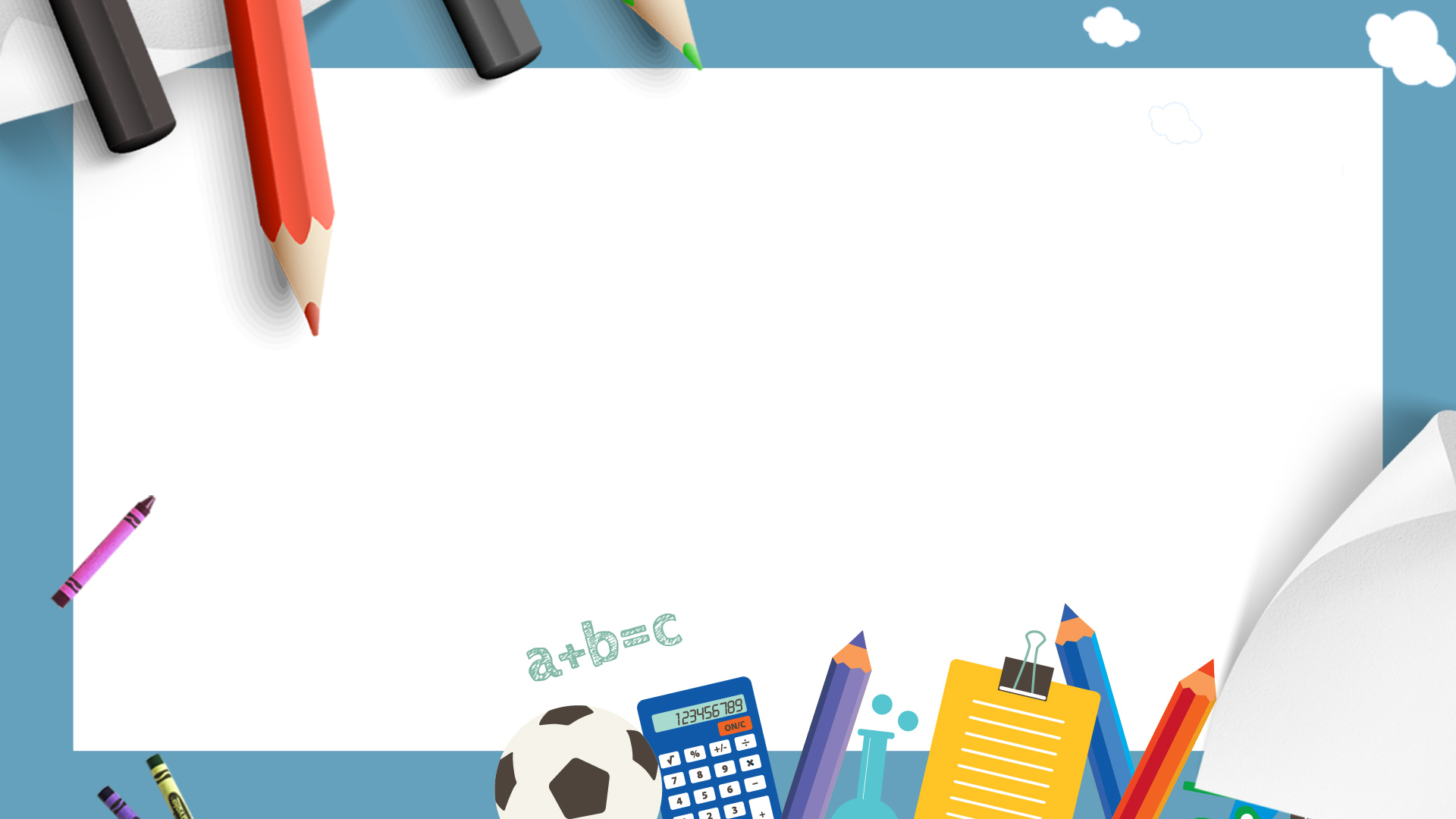 CHÚC CÁC BẠN HỌC TỐT!